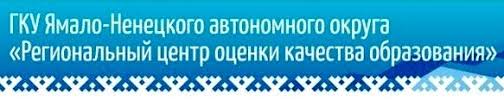 Оценка образовательных достижений первоклассников 
в соответствии с ФГОС
УВАЖАЕМЫЕ РОДИТЕЛИ!
В период с 17 апреля по 25 апреля 2019 года на территории ЯНАО пройдет оценка образовательных достижений первоклассников в соответствии с ФГОС. 
Данное исследование ежегодно проводится в округе с 2013 года.
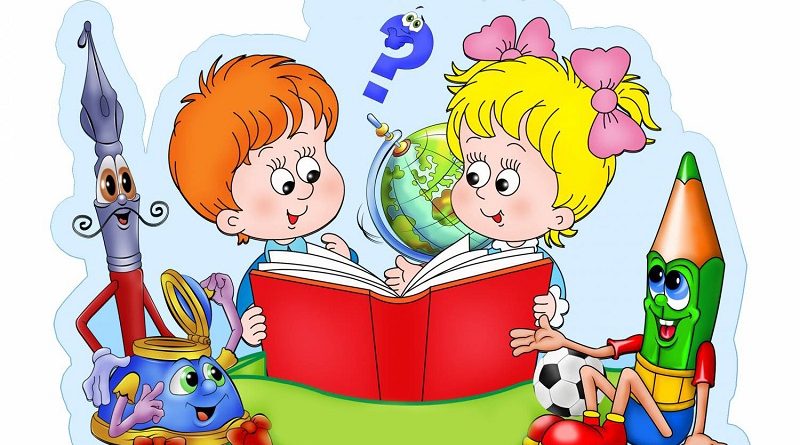 График проведения процедур  оценки образовательных достиженийобучающихся 1-х  классов в соответствии с ФГОС  в 2019 году
Исследование проводит ГКУ ЯНАО «Региональный центр оценки качества образования».
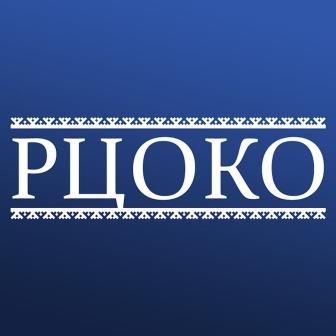 Содержание исследования и материалы разработаны Центром оценки качества образования ИСРО РАО.
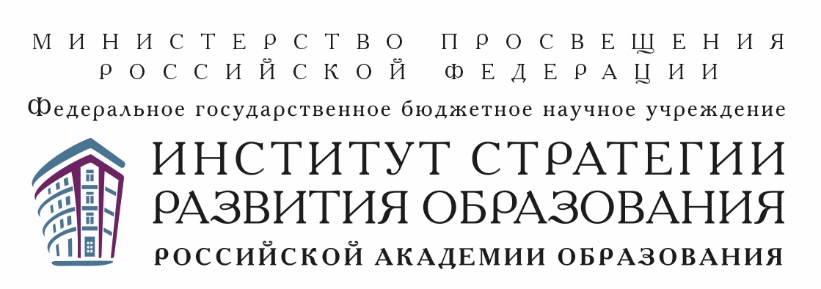 С какой целью 
проводится?
-   Оценка образовательных достижений учащихся в конце учебного года.
-  Оценка готовности учащихся к обучению в следующем классе.
-  Изучение особенностей адаптации ребёнка в школьной среде.
-  Изучение факторов, влияющих на результаты обучения.
-  Разработка рекомендаций для педагогов и родителей по оптимальной поддержке детей в ходе обучения в начальной школе .
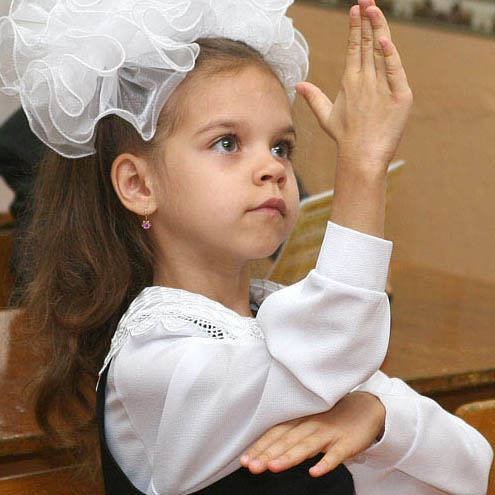 Что оценивается?
Уровни достижений планируемых результатов освоения образовательных программ начального общего образования по русскому языку, математике, чтению.
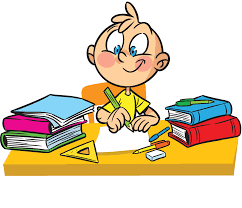 Индивидуально-личностные особенности обучающихся 1-х классов.
Как оценивается?
Предметные результаты
Используются итоговые работы по математике, русскому языку и чтению. 
       Они помогут проверить не только предметные знания, но и оценить, насколько хорошо ребёнок овладел универсальными учебными действиями.
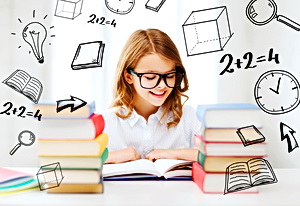 Определение отношения к учёбе
Используется авторская методика «Настроение». 
Она позволяет определить, что огорчает, а что радует ребёнка во время его пребывания в школе.
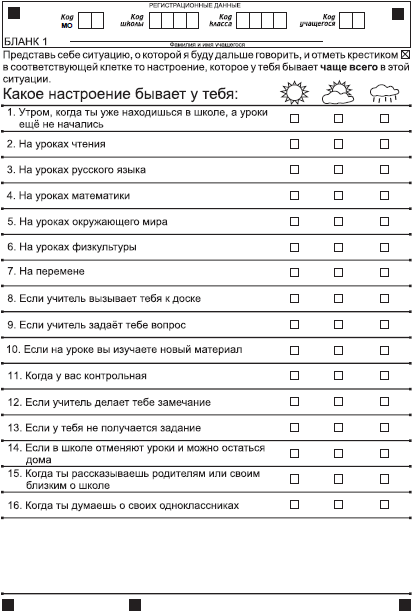 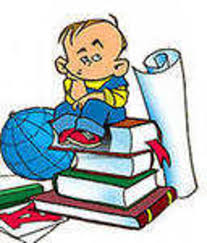 Измерение самооценки
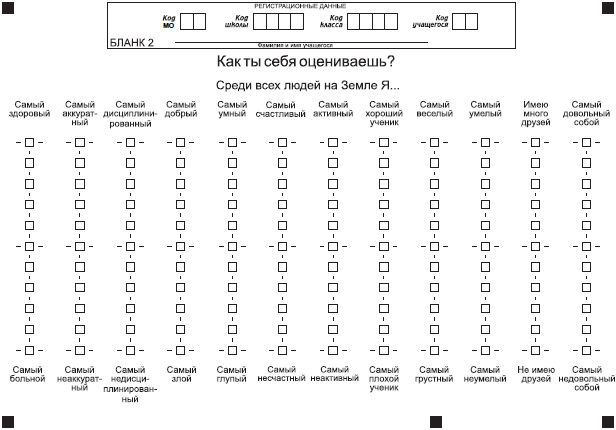 В ходе исследования самооценка будет измеряться с помощью известной методики Дембо-Рубинштейна.
Данная методика позволяет увидеть, как ребёнок воспринимает самого себя.
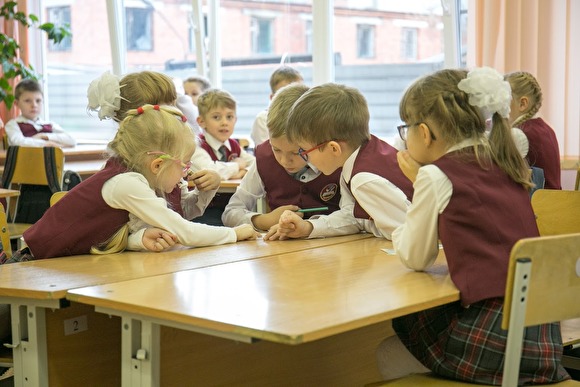 Изучение мнения родителей
Используется  Анкета для родителей.
Нам очень важно получить информацию о том, как Ваш ребенок привыкал к школьному обучению, что Вы и Ваш ребенок делали для этого.
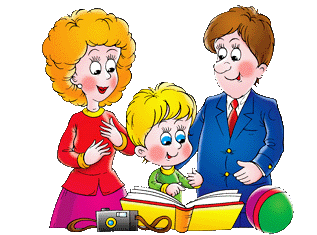 Результаты исследования
С результатами Вас ознакомят в начале нового учебного года
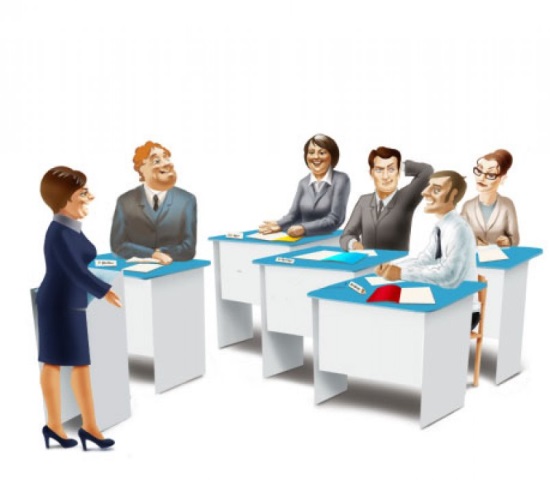 На общем классном собрании – 
с достижениями класса
В личной беседе – 
с индивидуальными достижениями ребенка
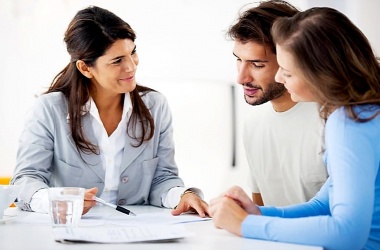 Не стоит огорчаться, если Ваш ребёнок показал не такие высокие результаты, как Вам бы того хотелось
Рекомендации профессионалов помогут скорректировать его дальнейшую учебную деятельность!
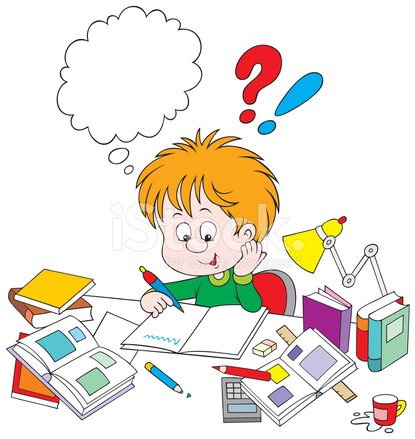 ОТ ВАШЕГО ПОНИМАНИЯ, ЛЮБВИ, ТЕРПЕНИЯ,
УМЕНИЯ ВОВРЕМЯ ПОМОЧЬ ЗАВИСЯТ УСПЕХИ ВАШЕГО РЕБЁНКА
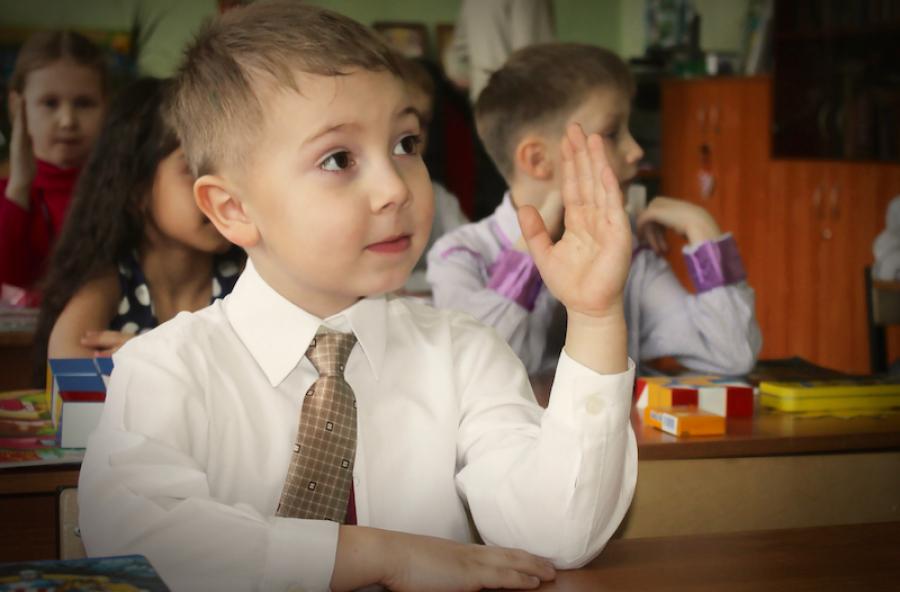